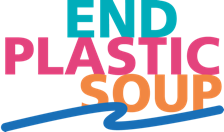 An initiative started 
by the Rotary Clubs 
of Amsterdam
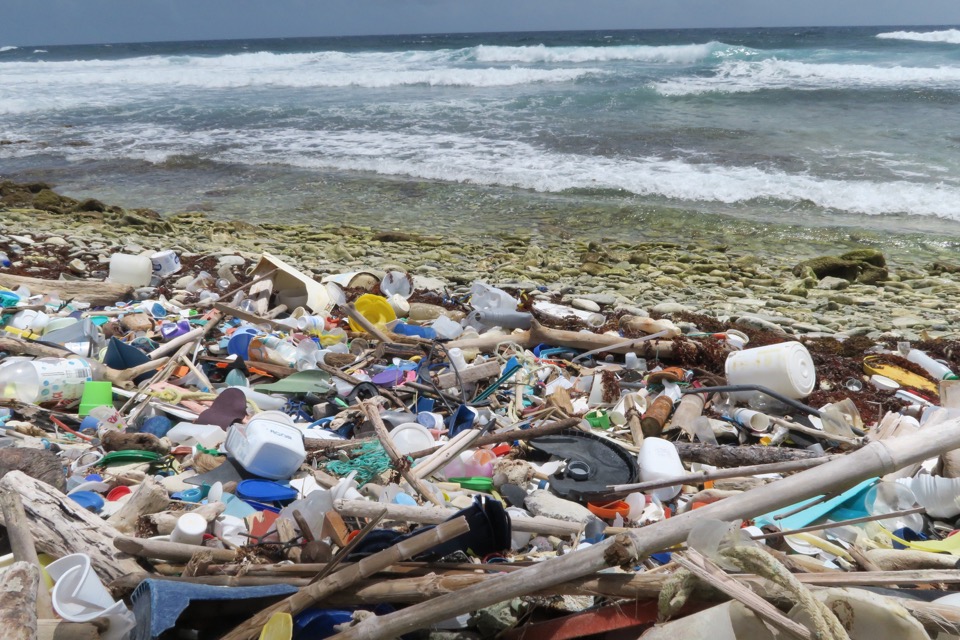 The Plastic Soup is a big issue
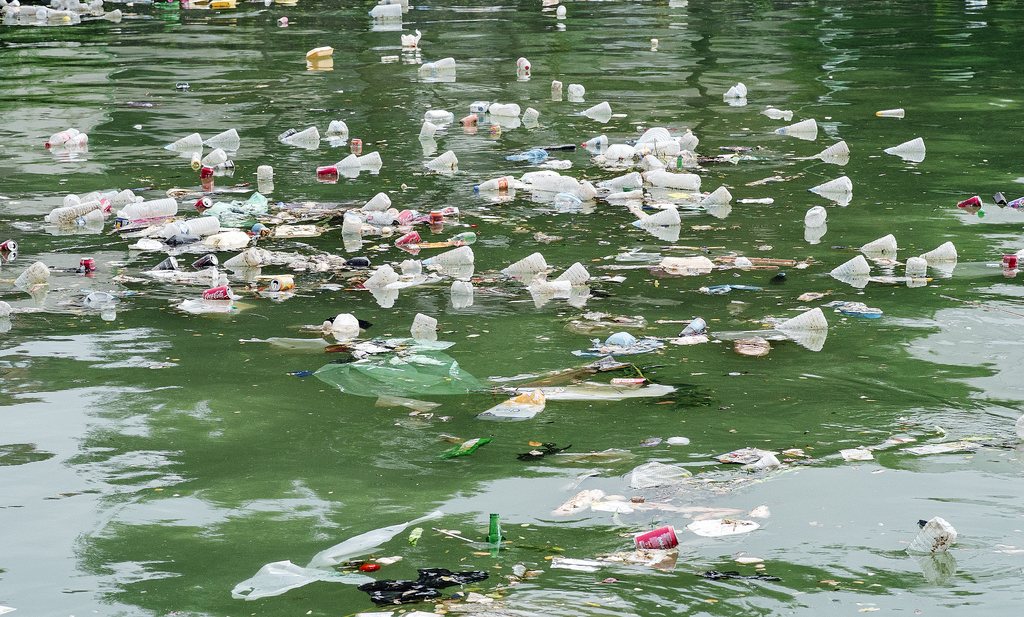 The Plastic Soup is a big issue
45kg/per persoon per jaar, 1 miljoen plastic flessen per minuut
In de USA 500 min plastic rietjes elke dag…
Wereldwijd elke minuut 1 mln plastic flesjes gekocht
6,3 mld ton afval, slechts 9% wordt gerecycled, 12% verbrand, 79% komt in de natuur
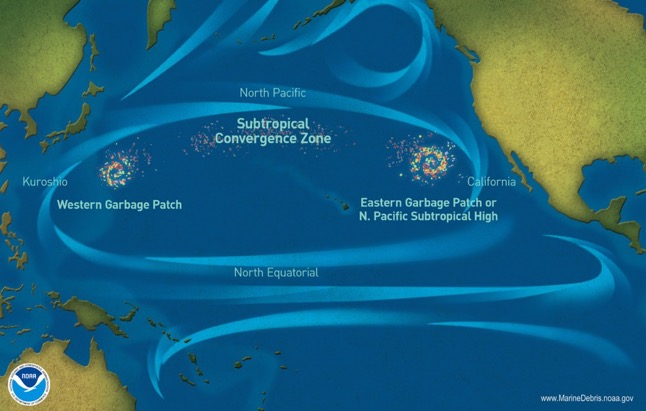 Elke dag 8 mln stukjes plastic erbij. Iedere minuut 1 vuilniswagen in milieu
Source: NOAA Marine Debris Program
3 x Frankrijk
1 v/d 5 Garbage Patch’s
Slechts 6% is zichtbaar
Plastic gaat niet weg, het wordt kleiner
sterven > 1,1 mln dieren per jaar
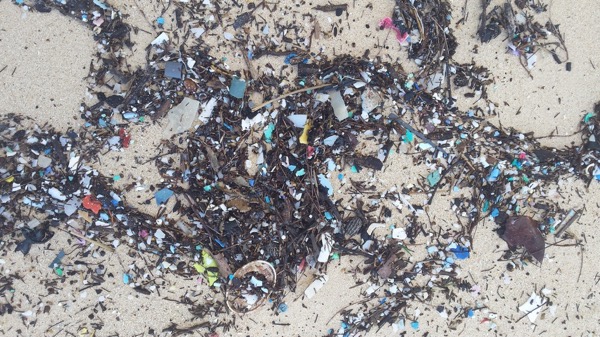 Doet er 1000?jaar over om op te lossen
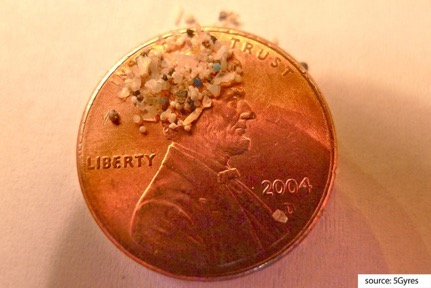 Source: The Plastic Soup Foundation
Plastic is zelfs opgenomen in plankton en komt zo overall in de voedselketen
1 juni 2018 start End Plastic Soup initiatief
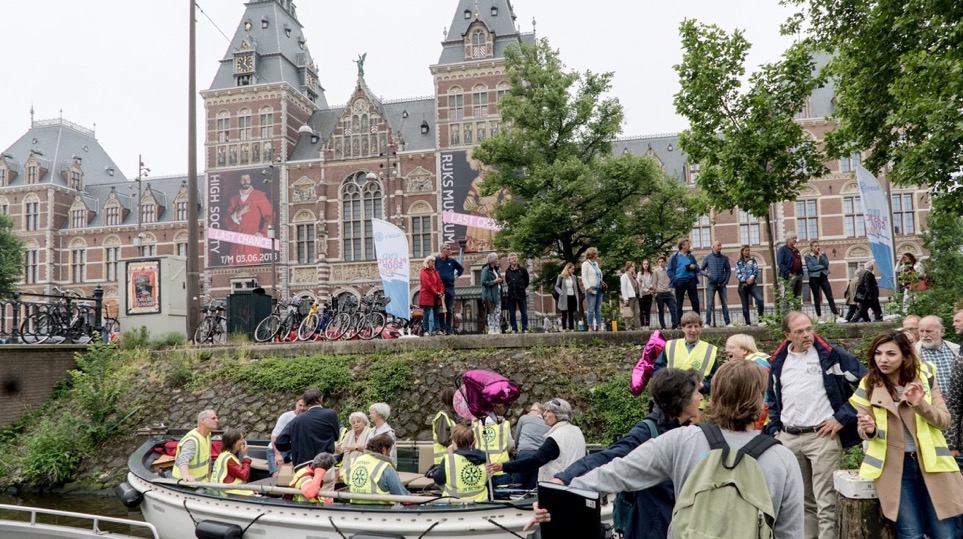 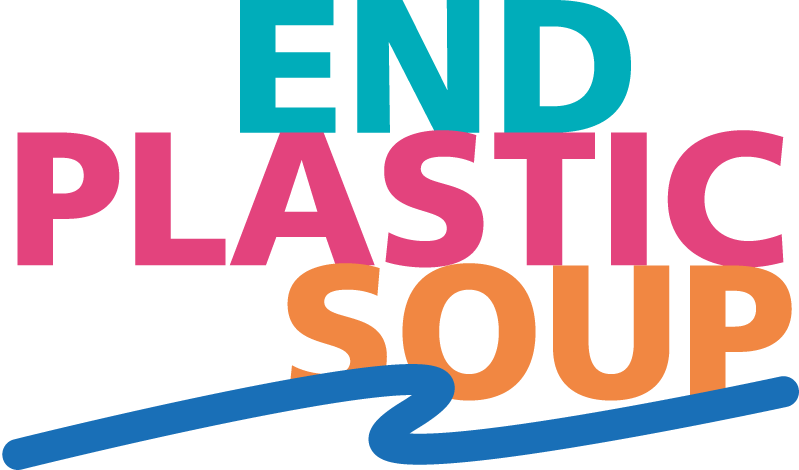 Leonardo da Vinci Award voor The Ocean Clean-up - Boyan Slat (NL)
Plastic Soup vissen met 60 Rotaryclubs en WeekendAcademie
ALLIANCES
Netwerken inzetten voor beïnvloeding
End Plastic Soup initiatief
AWARENESS
1.2 miljoen Rotarians en familie, omgeving
ACTION
lokale/regionale/
landelijke acties
1 juni 2019
(eerste zaterdag van juni)
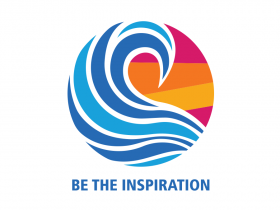 1,2 mln Rotarians kunnen het verschil maken
People of Action, bundelen van talenten en skills
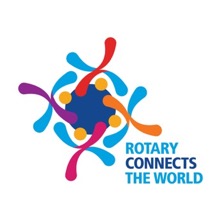 Awareness: online EndPlasticSoup petitie
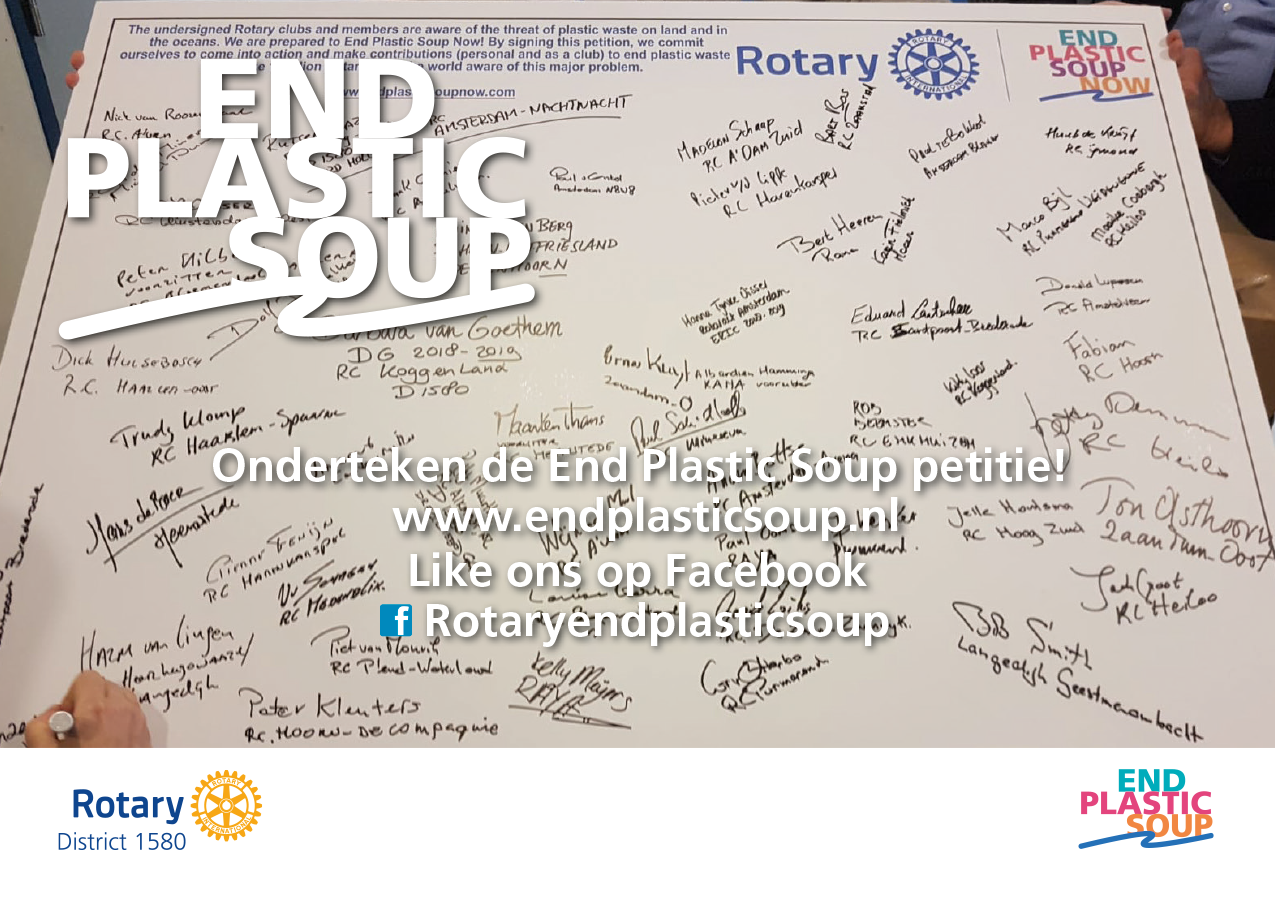 Action
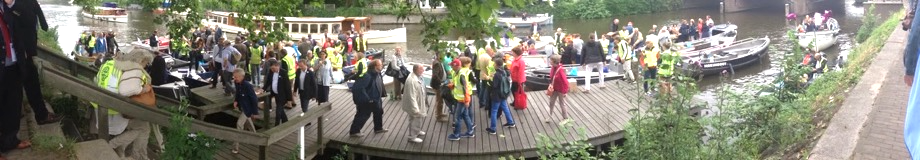 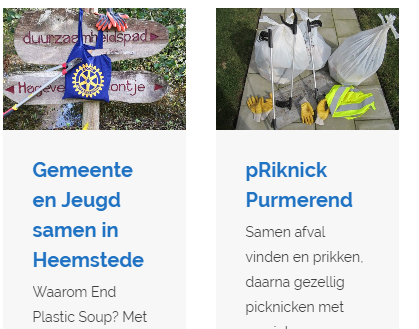 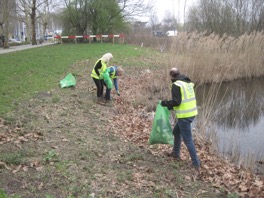 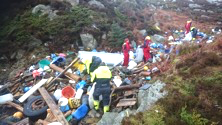 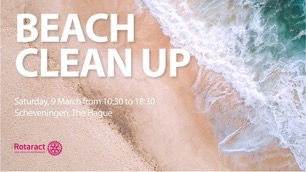 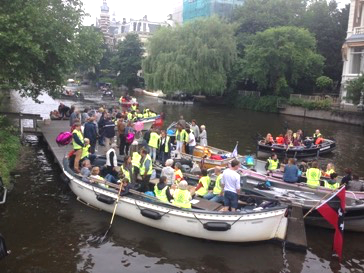 [Speaker Notes: https://endplasticsoup.nl/rotary-projecten/]
Anticipation
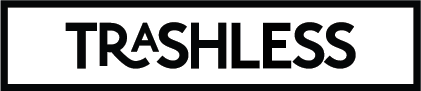 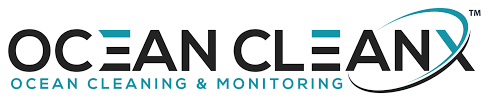 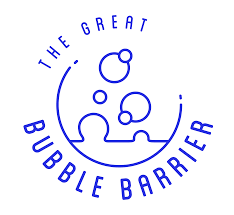 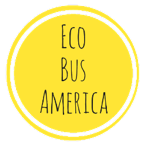 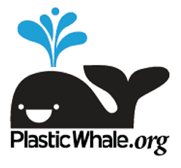 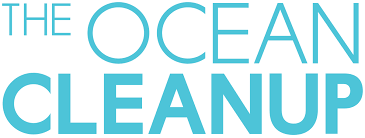 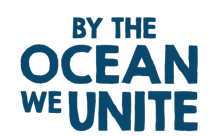 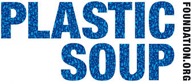 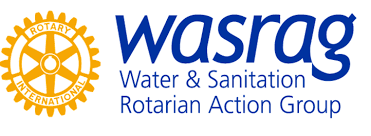 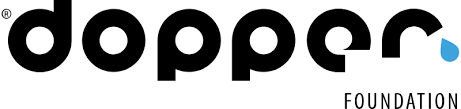 Zaterdag 1 juni 2019 Rotary EndPlasticSoup Actiedag
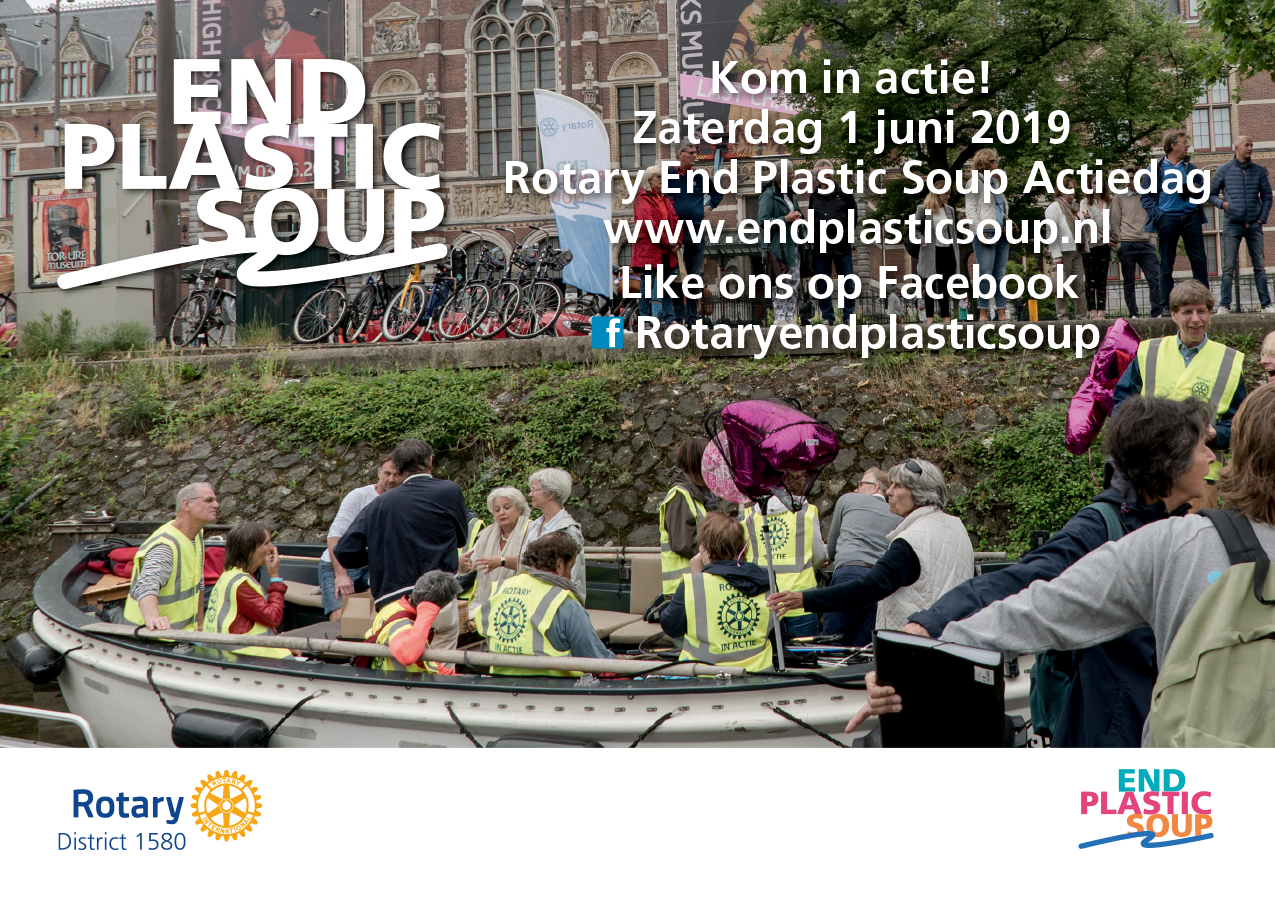 Deelnemers Rotaryclubs EPS
www.endplasticsoup.nl
1 juni 2019 EndPlasticSoup Actiedag
1 juni 2019 EndPlasticSoup Actiedag
[Speaker Notes: 13.00 – 13.30            Ontvangst
13.30 – 14.15            Plastic Soup Quiz
14.15 – 16.00            Plastic vissen op de Amstel
16.00 – 16.15            Bekendmaking prijswinnaars
16.15 – 18:00            EndPlasticSoup Borrel
Na de borrel              Gelegenheid om te eten in het 								Amstel Boathouse 
Drink&diner menu: €20,- opgeven via e-mail]
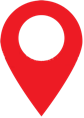 Wie doen al mee?
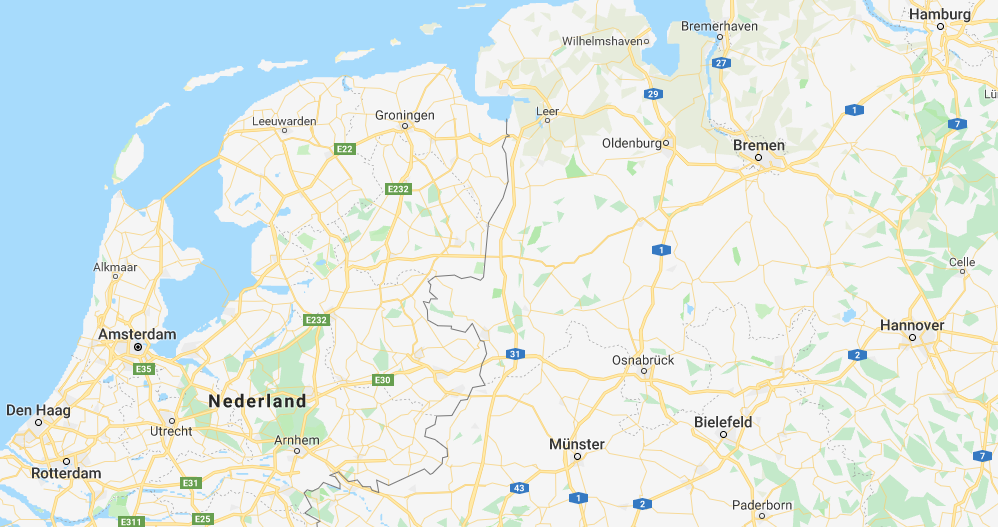 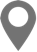 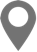 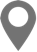 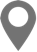 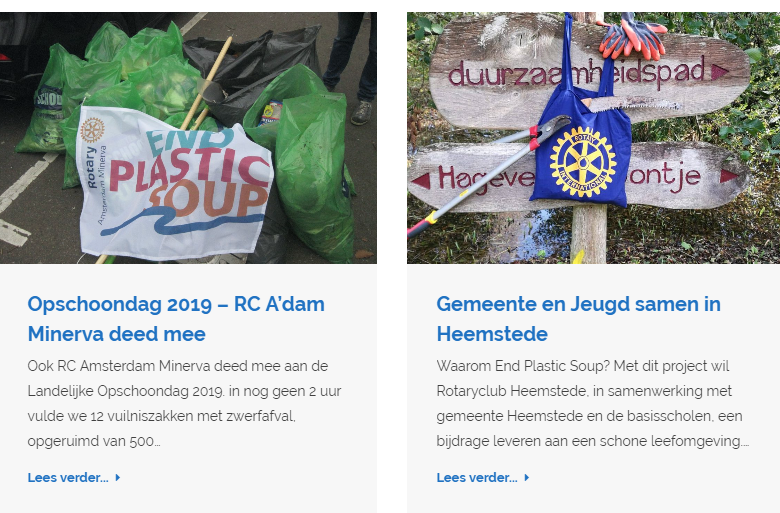 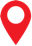 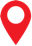 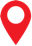 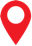 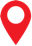 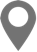 Hamburg Rotary International Convention 1- 5 juni 2019
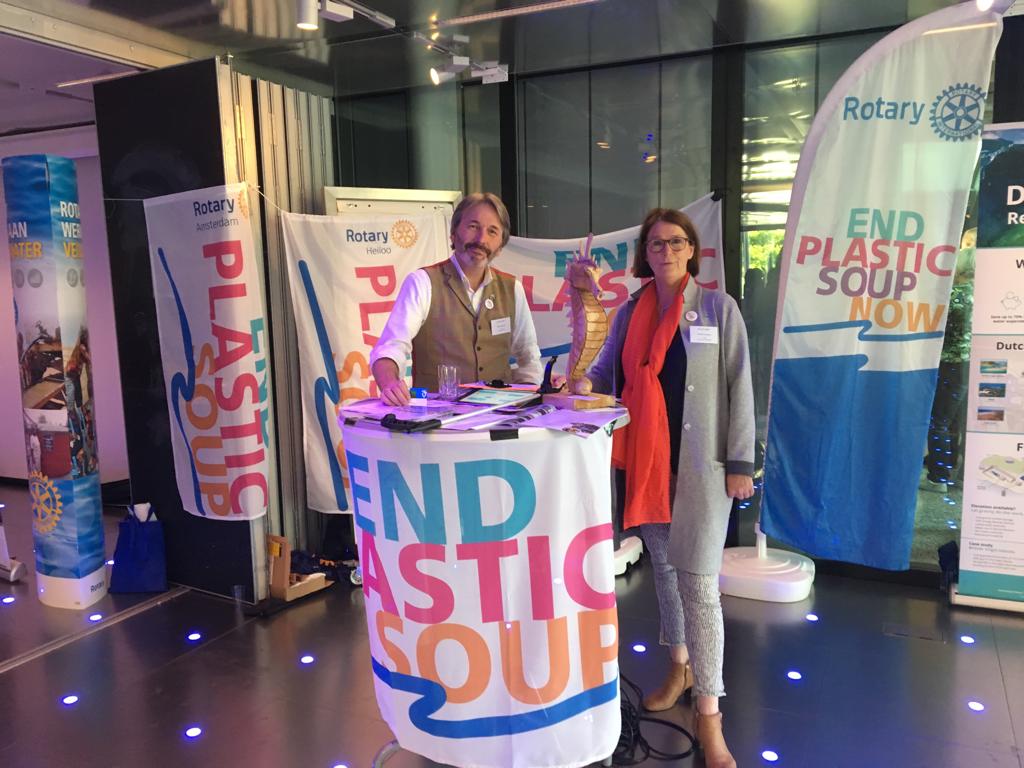 House of Friendship, EPS stand
Samenwerking met WASRAG, ESRAG, RotarAct Europe, Ocean CleanX, Plastic Free Water, 
Pop-up actie met End Polio Now
Rotary International Convention 2019 Hamburg
Rotary International Convention 2019 Hamburg
www.endplasticsoup.nl of www.endplasticsoup.com
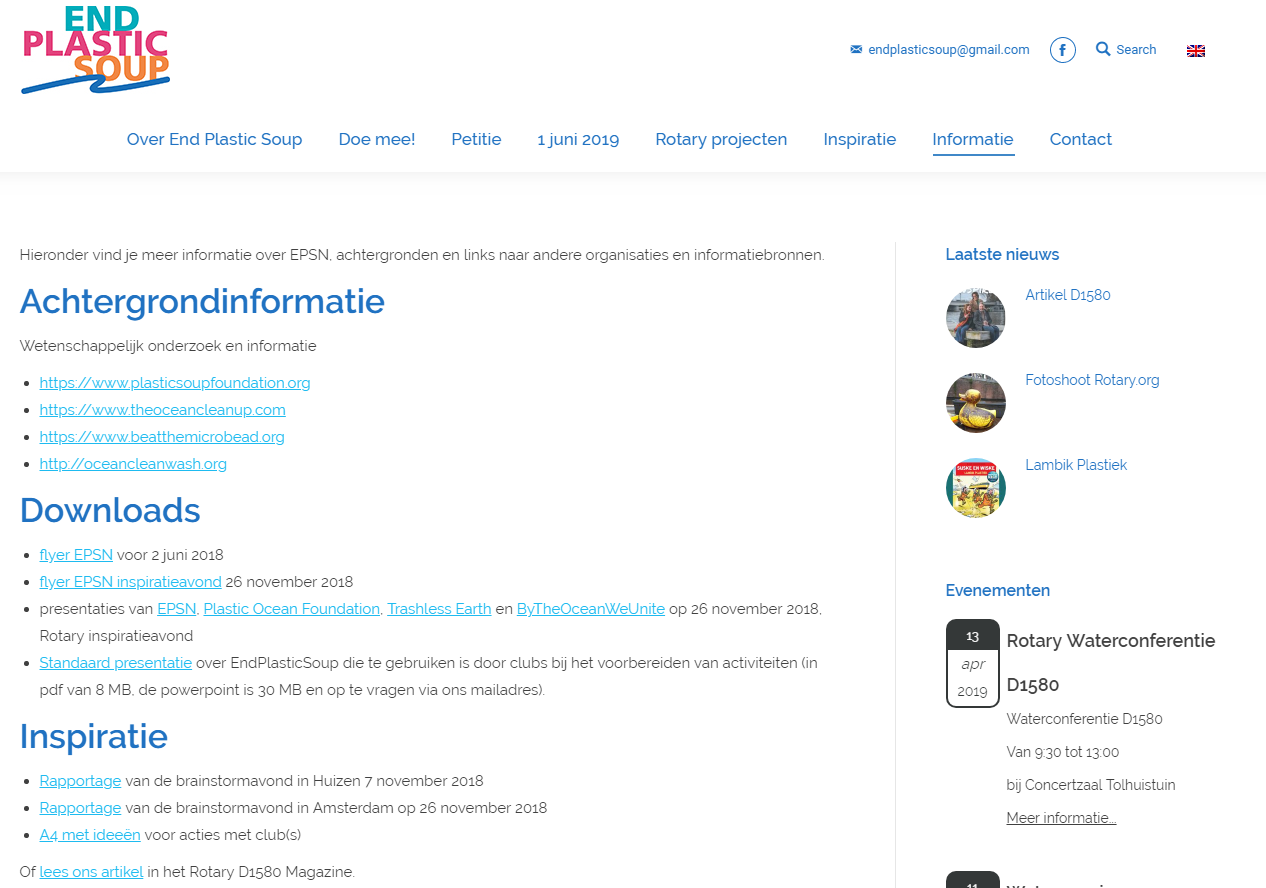 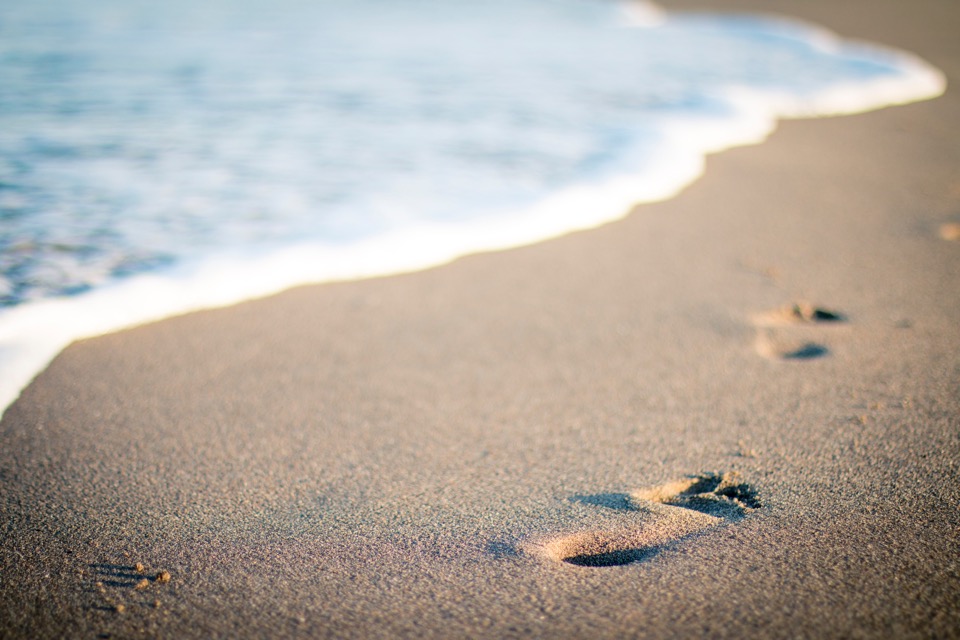 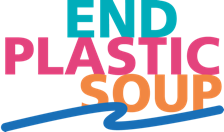